Agrobacterium tumefaciens-mediated genetic transformation of plant cellsThe only known inter-kingdomtransfer of DNA
1
Crown gall disease is caused by Agrobacterium tumefaciens, a bacterium that  transfers its own genes to plant cells for parasitic purposes
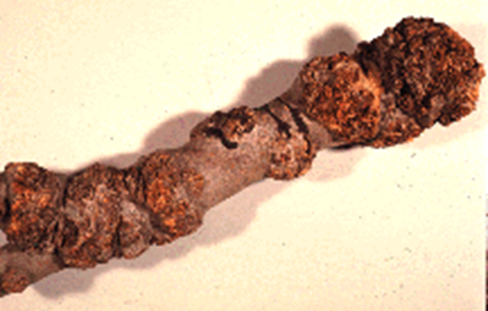 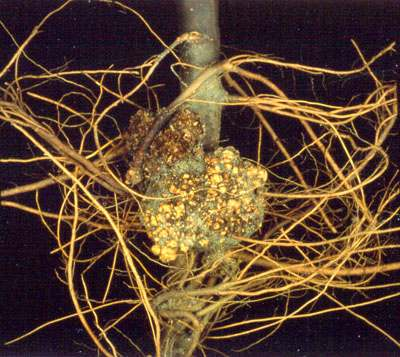 “Crown gall is a plant disease caused by a soil-inhabiting bacterium, Agrobacterium tumefaciens, which has worldwide distribution. As the name suggests, crown gall bacteria cause rounded, rough tumours of variable number and size, mainly on the stem of susceptible plants near the soil line.”

         From: PEST DIAGNOSTIC CLINICLaboratory Services Division, University of Guelph
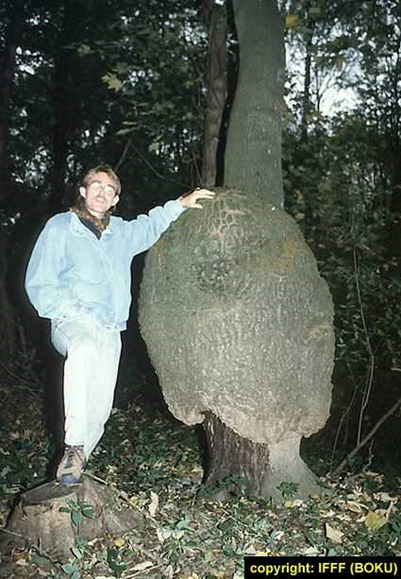 Crown gall on apple 
Photo courtesy Agriculture 
& Agri-Food Canada
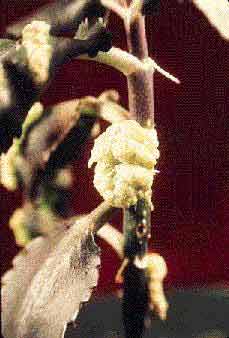 2
Agrobacterium’s tumor-inducing (Ti) plasmidand how it enables parasitism
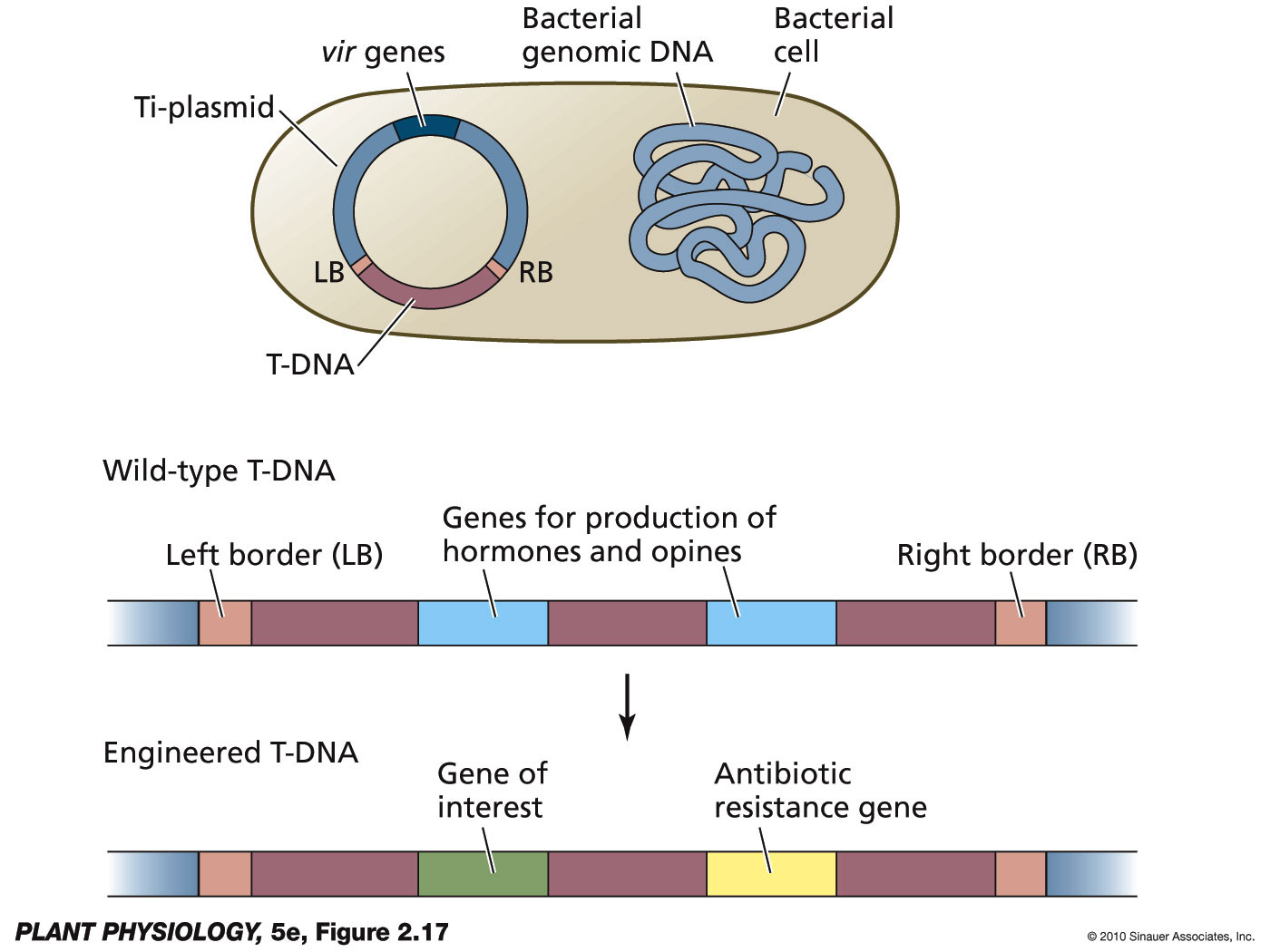 Single-stranded Transfer DNA
(T-DNA) is transferred to 
adjacent plant cell and integrated
into a chromosome


T-DNA encodes genes/proteins
for synthesis of, 
hormones
opines
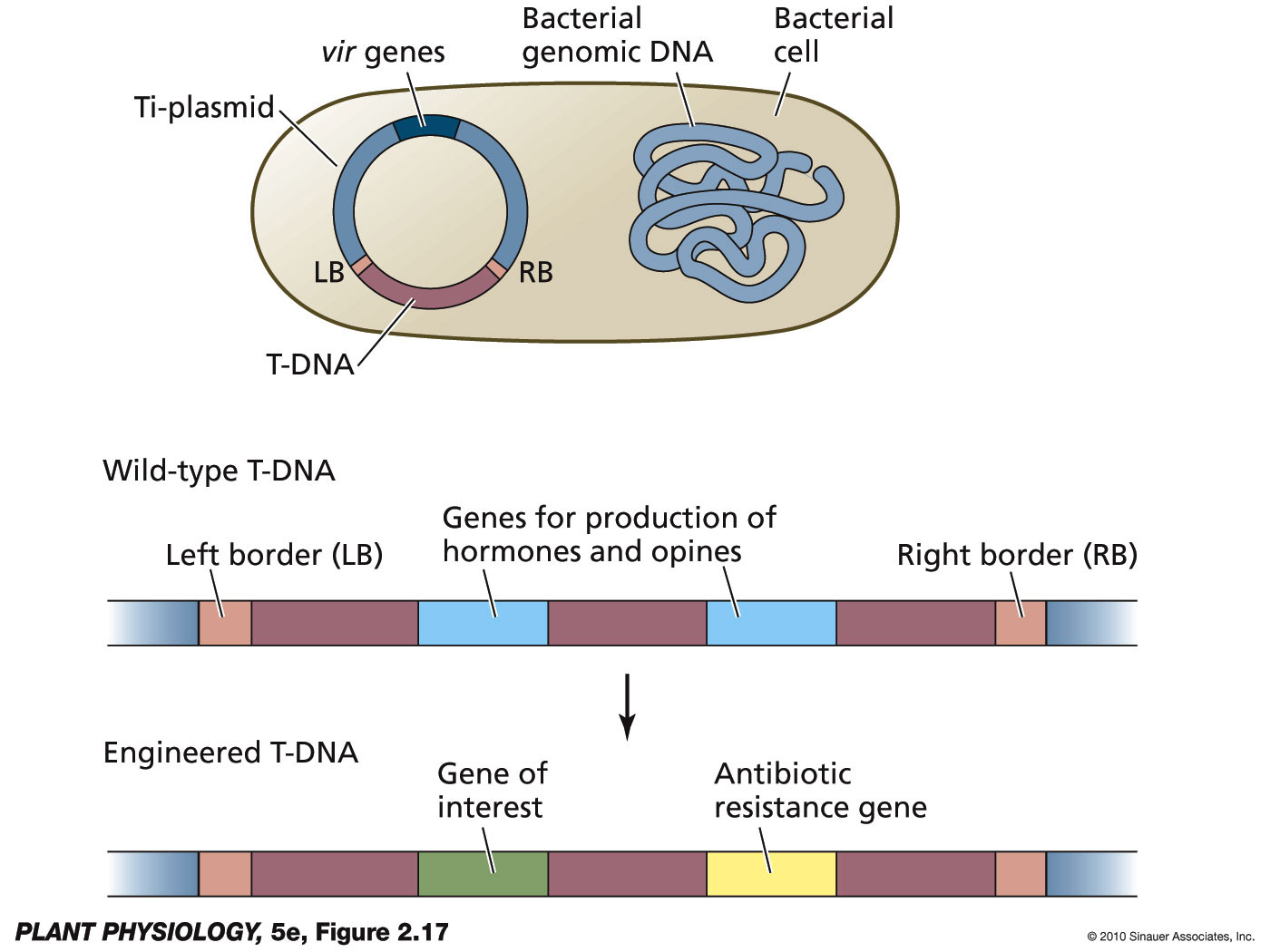 Opines  are specialized amino acids that only the bacteria can metabolize, providing both
carbon and nitrogen.
The hormones (auxin and cytokinin)
result in uncontrolled plant cell divisions
and formation of crown gall tumors
3
[Speaker Notes: PP5e-Fig-02-17-0.jpg]
Overview of the Infection Process
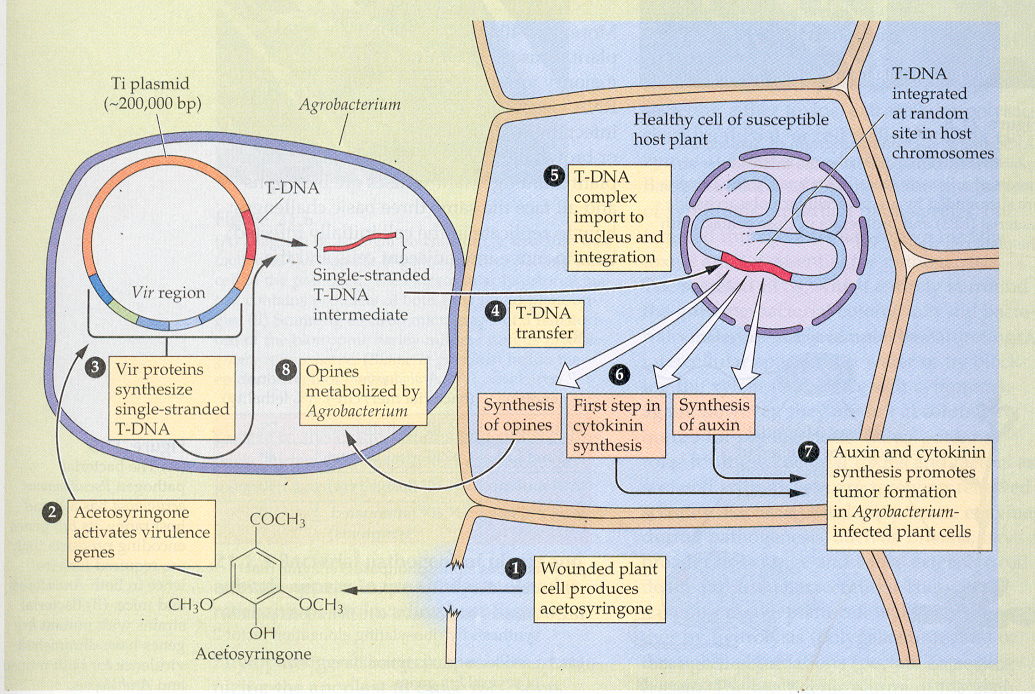 Steps 1-5 
are important
4
A. tumefaciens also has virulence genes that enable attachment to plant cells and formation of pilus for transfer of DNA
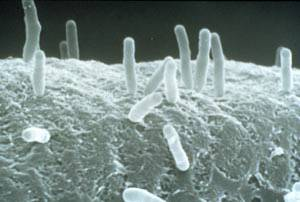 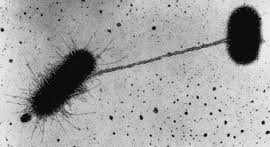 5
T-DNA integration into plant DNA is not well understood

There is evidence for micro-homology  base-pairing  (just a few bases) followed
by integration
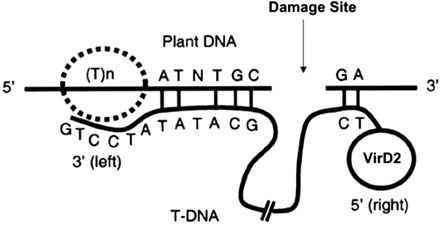 6
T-DNA transfer does NOT require any of the genes within the T-DNA, 
just the left and right border repeats. 

 T-DNA genes can be replaced with gene(s) of interest, including
an antibiotic resistance gene, allowing selection of transformed cells
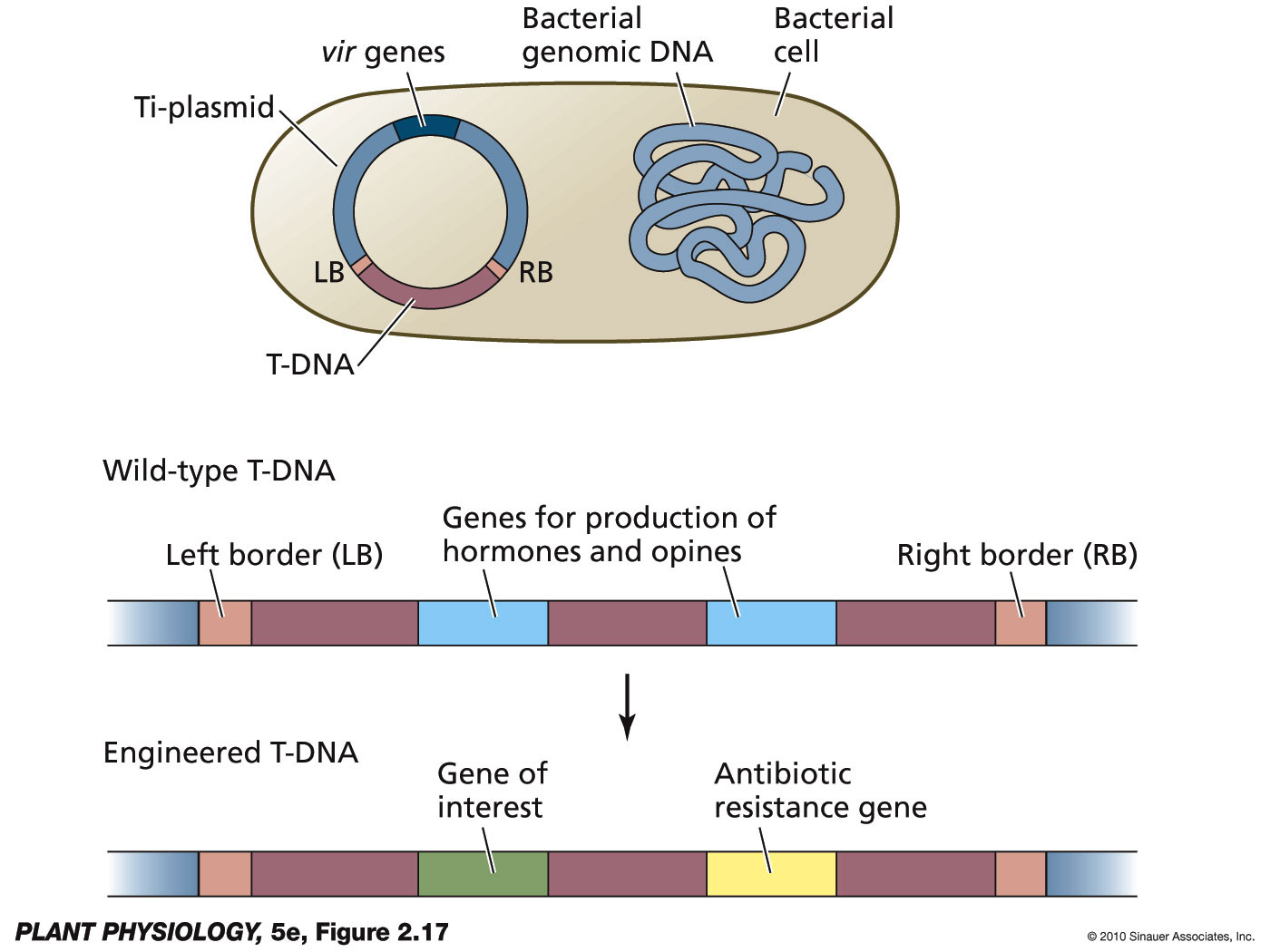 7
Problem: 
The Ti Plasmid is difficult to engineer:
very large – restriction endonucleases cut multiple
                         times, preventing insertion of DNA
                         
low (single) copy/cell – 
     impossible to collect enough
     copies for cloning experiments
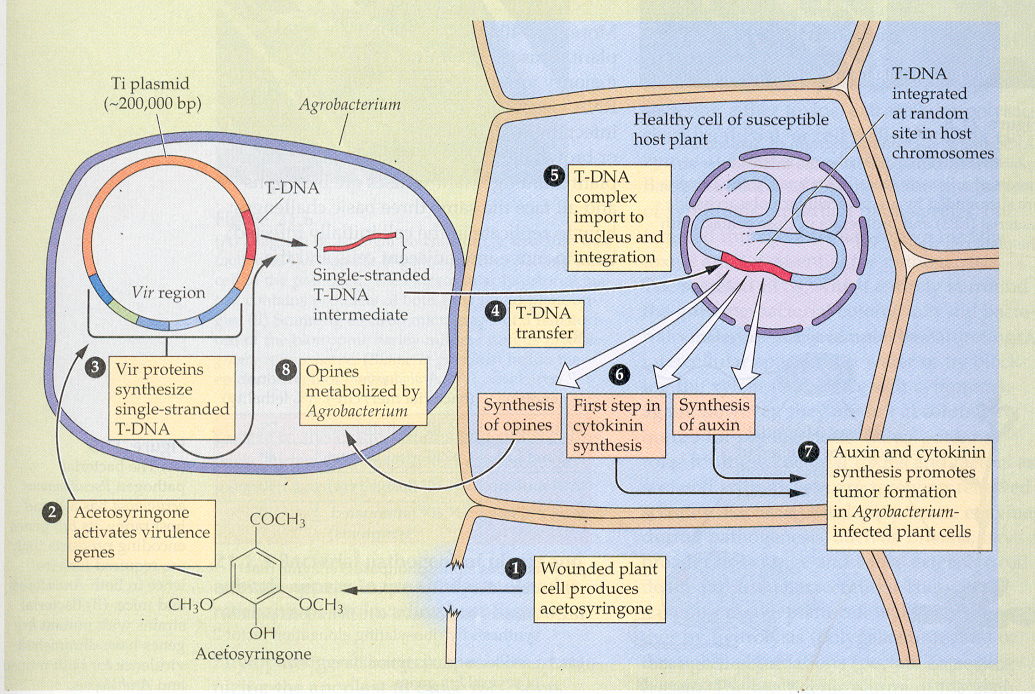 T-DNA 
8
The solution: a binary system with T-DNA on a smaller plasmid,  and virulence genes on a “disarmed”  (no T-DNA) Ti plasmid
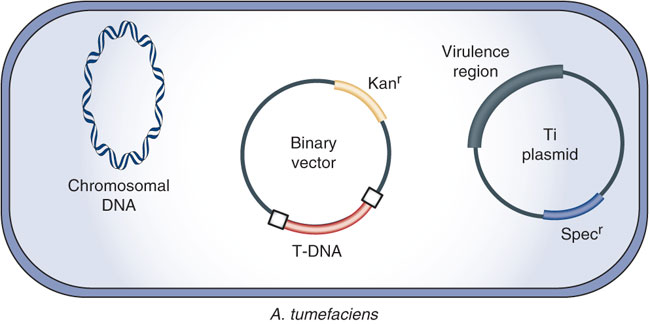 small (10-25 kb)               large (150-200 kb)
The Agrobacterium strain used for transformation carries two plasmids. A non-oncogenic disarmed tumor-inducing plasmid (Ti plasmid) containing the virulence (vir) genes, but lacking the T-DNA region. The T-DNA region is present on a second plasmid, the binary plasmid.
                                                                            Nature Protocols 3, 1671 - 1678 (2008)
9
A typical Agrobacterium binary plasmid transformation vector
Two origins of replication, one for E. coli, one for A. tumefaciens
High copy number easy to purify enough plasmid for cloning experiments
Small, with several unique restriction endonuclease recognition sites for cloning of GOI
Has left and right border repeats, recognized by Vir proteins for excision and transfer
      into plant chromosome

Has selectable marker gene for 
selection of bacterial cells with plasmid

Has selectable marker gene for 
selection of plant cells with T-DNA
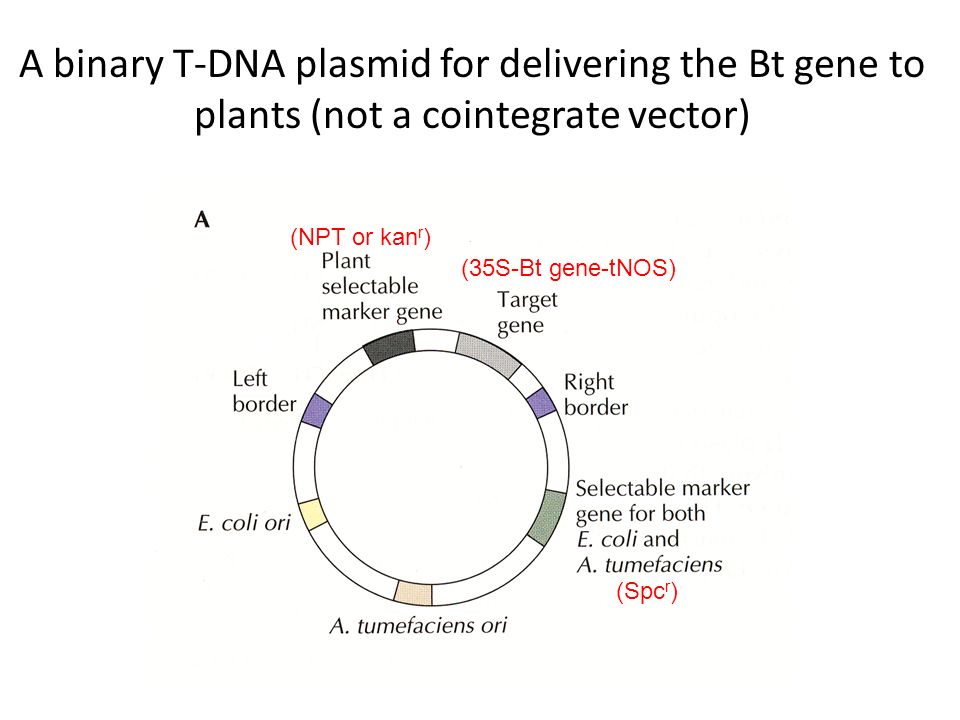 10